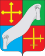 Отчет о деятельности юнармейского отряда «Защитники Отечества» 
(МКОУ ДО Центр детского творчества «Ровесник»)
Дзержинский район
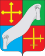 2020год объявлен в России Годом Памяти и Славы! 
Юнармейский отряд «Защитники Отечества» активно принимал в нем участие…
Муниципальный  гражданско-патриотическом форум
 "Я помню! Я горжусь!"
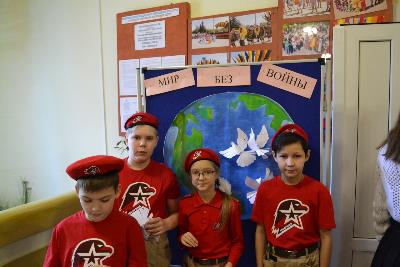 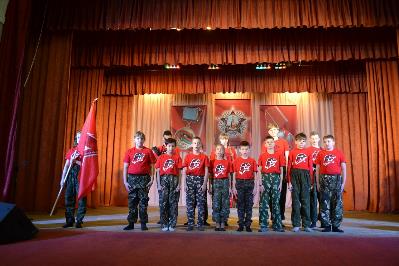 Для Юнармейцев проводятся занятия
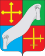 Строевая подготовка
Начальная военная подготовка
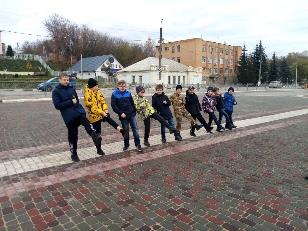 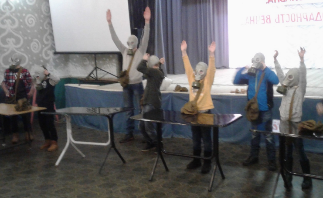 Огнестрельная подготовка
Занятие с кинологами
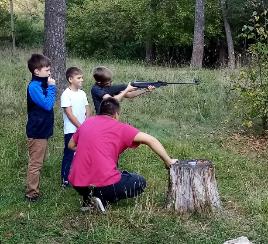 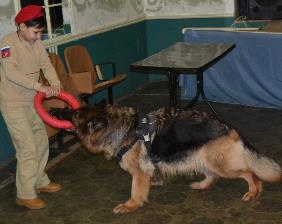 Организация и проведение мероприятий, направленных на патриотическое и духовно-нравственное воспитание
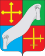 Военно-исторический фестиваль "Красные юнкера"
«Мы за здоровый образ жизни»
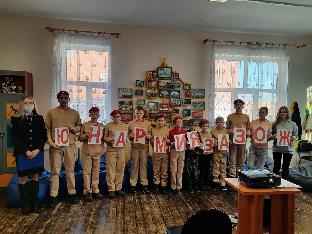 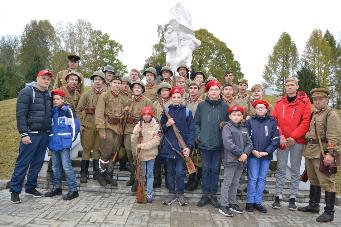 Просмотр военных фильмов
Изучение истории своего
 края
День Белых журавлей
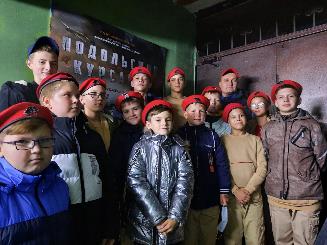 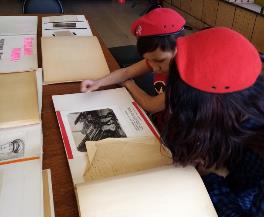 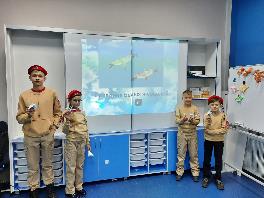 Участие в различных патриотических акциях
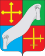 «Голубь Мира»
«Георгиевская ленточка»
«Свеча Памяти»
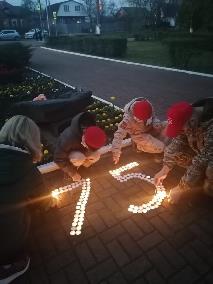 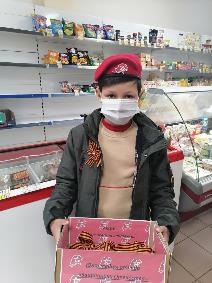 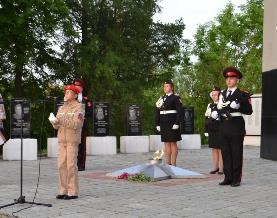 «Клумба Победы»
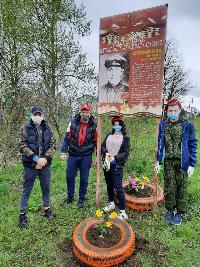 «Блокадный хлеб»
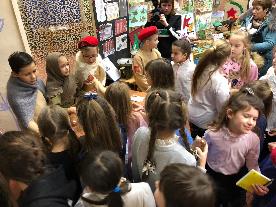 Военно-патриотические экскурсии
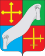 Кинокомплекс «Военфильм»
Музейный комплекс
"Дорога памяти"
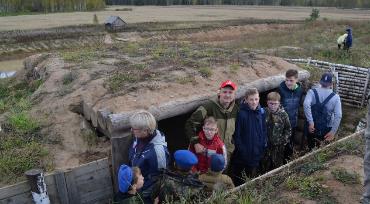 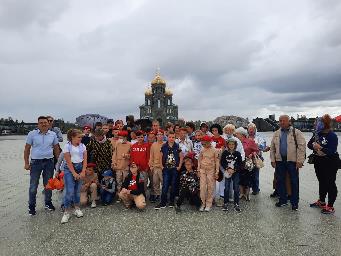 Ржевский мемориал Советскому солдату.
Музей Милиции
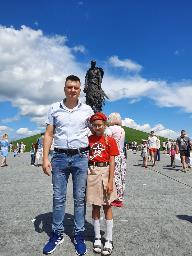 Музей Победы
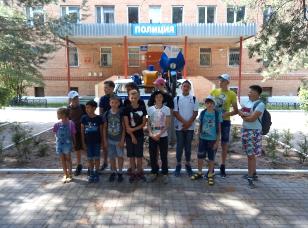 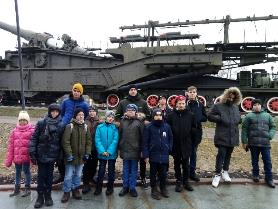 Волонтерская деятельность отряда
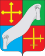 Новогодние подарки детям в больнице
Уборка снега ветеранам
Покраска детских площадок
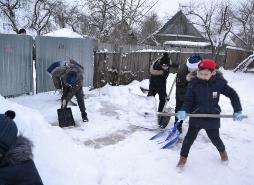 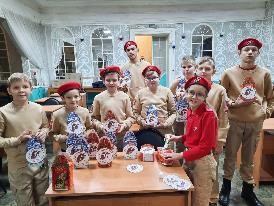 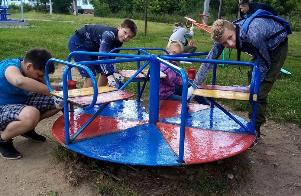 Уборка захоронений участников Великой Отечественной Войны
Помощь инвалиду колясочнику
Посылка солдатам
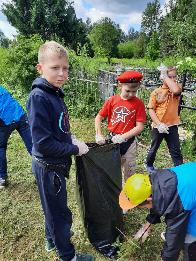 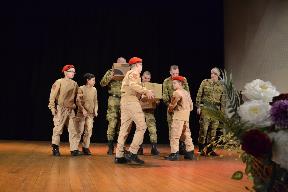 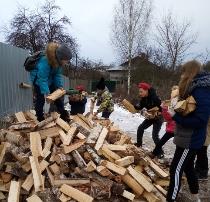 Участие и достижения в соревнованиях и конкурсах
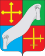 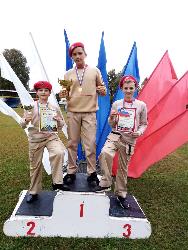 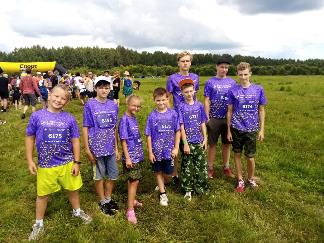 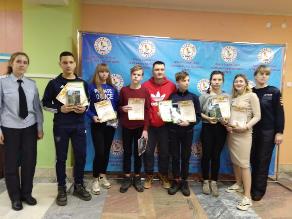 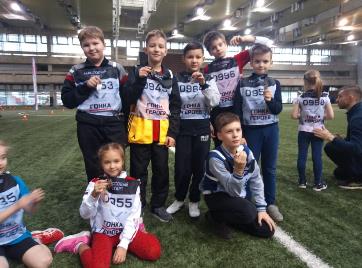 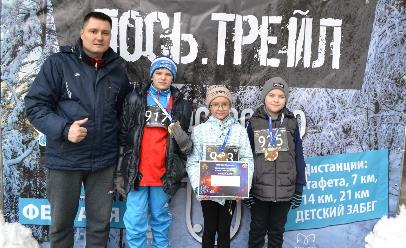 Участие и достижения в соревнованиях и конкурсах
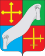 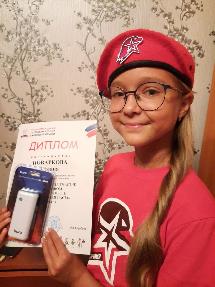 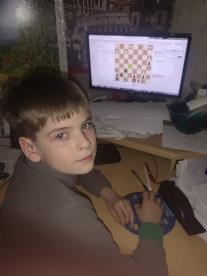 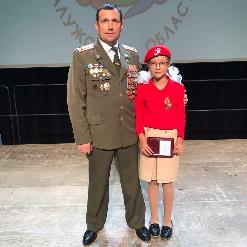 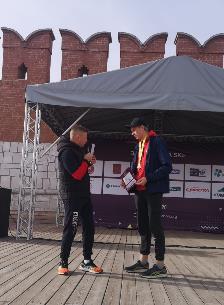 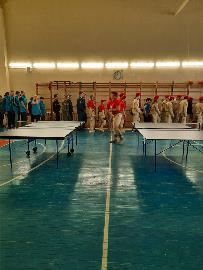 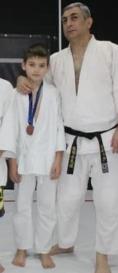 Участие и достижения в соревнованиях и конкурсах
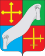 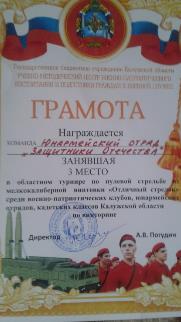 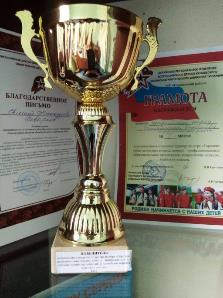 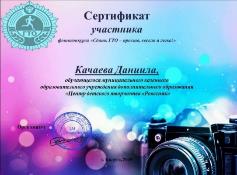 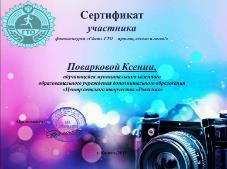 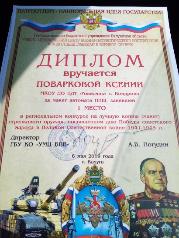 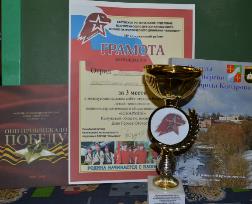 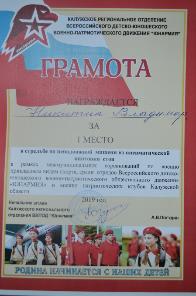 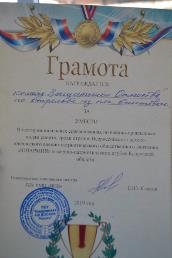 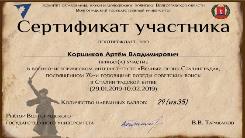 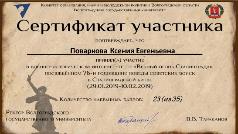 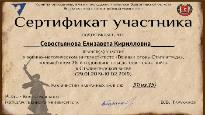 Участники культурно-просветительской программы
 «Москва — Золотое Кольцо»
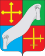 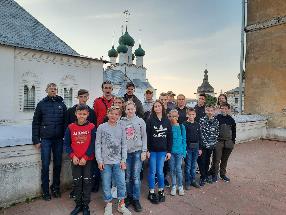 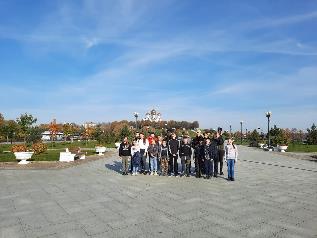 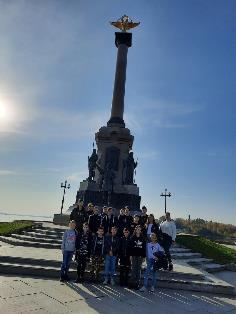 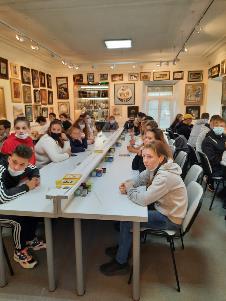 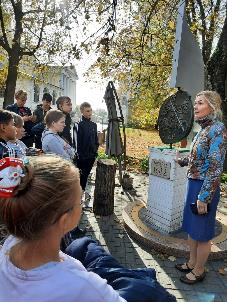 В режиме самоизоляции не скучали…
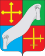 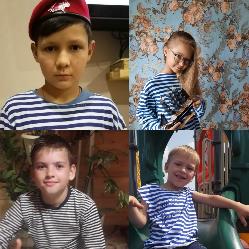 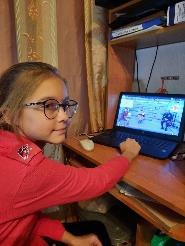 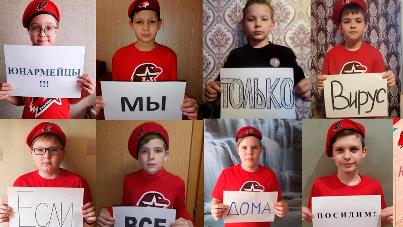 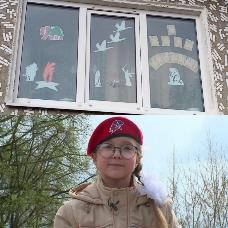 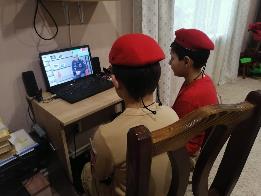 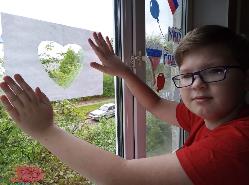 Международный военно-технический форум "Армия-2020
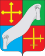 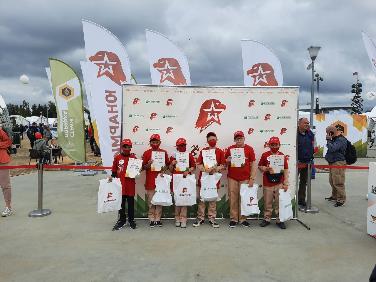 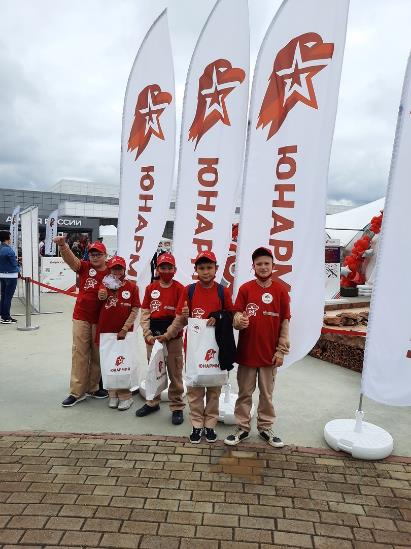 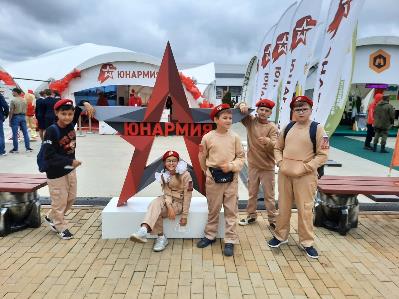 «Парад для ветерана»
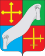 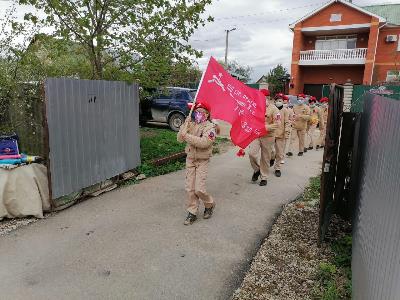 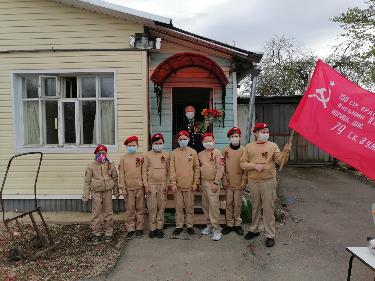 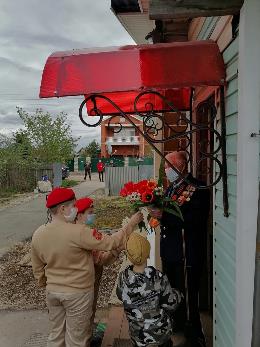 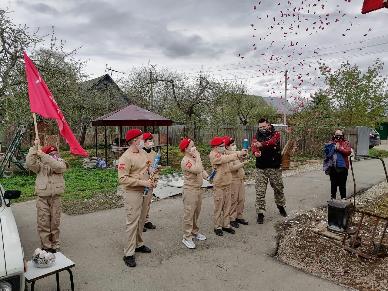 «Открытие комнаты боевой славы им.А.Н. Краснова»
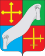 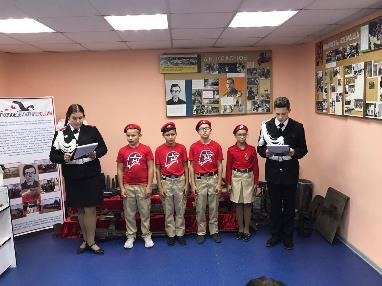 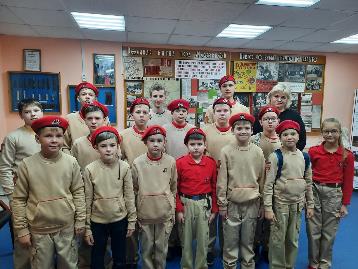 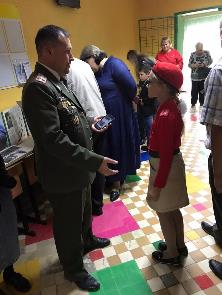 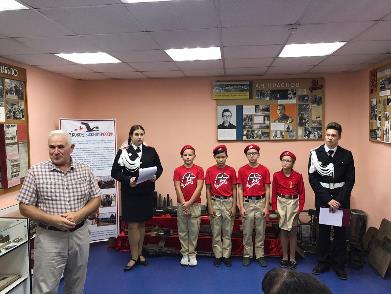 Отряд «Защитники Отечества»- БОЛЬШАЯ и ДРУЖНАЯ СЕМЬЯ!
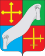 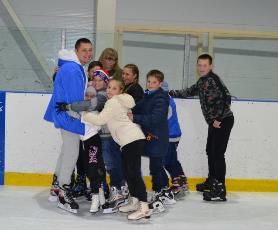 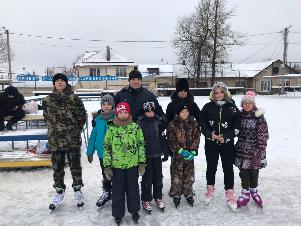 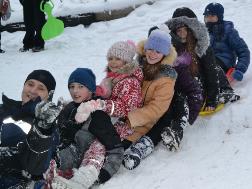 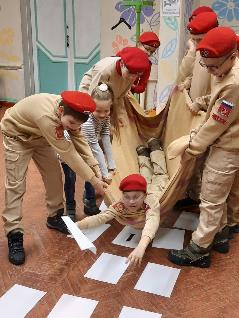 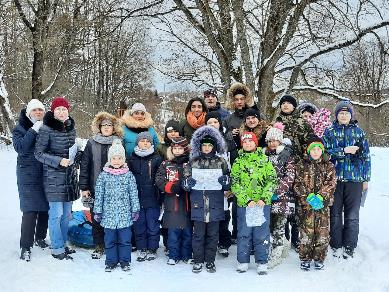 О нас пишут…
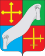 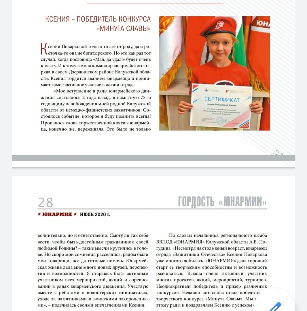 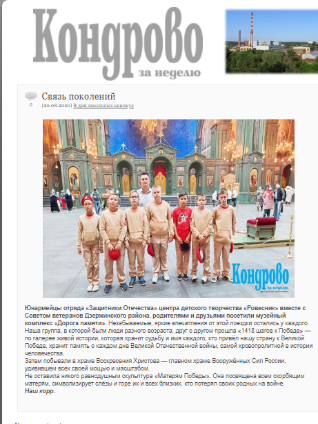 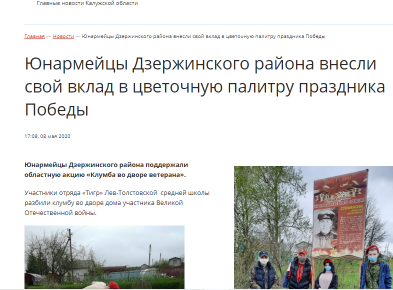 О нас пишут…
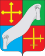 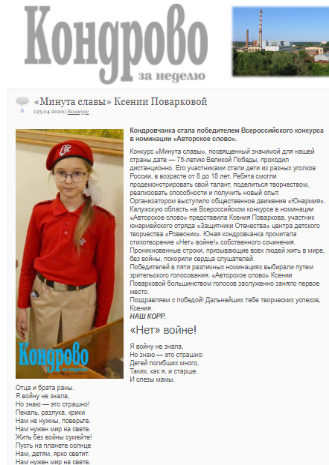 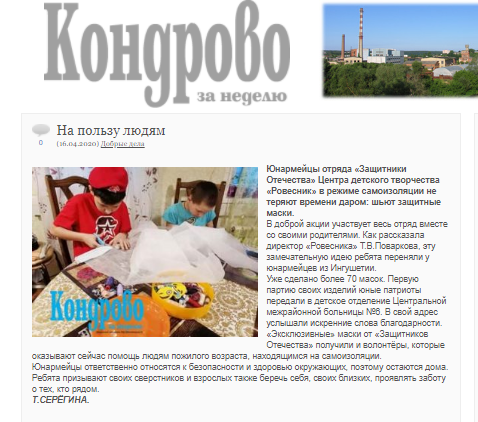 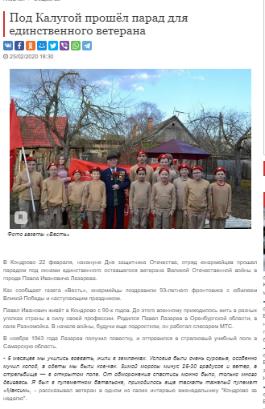